政治學
第三講：政治與政治科學（三）
　政治理論（一）
授課教師：國立臺灣大學 政治學系 王業立 教授
本課程指定教材為Michael G. Roskin, Robert L. Cord, James A. Medeiros, 
Walter S. Jones (2011). Political Science: An Introduction. Pearson。 
本講義僅引用部分內容，請讀者自行準備。
【本著作除另有註明外，採取創用CC「姓名標示－非商業性－相同方式分享」臺灣3.0版授權釋出】
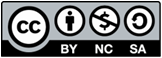 1
政治與政治科學（三）
Political Science: An Introduction 
Chapter 1
2
政治科學的好處
量化與質化研究方法並行
訓練客觀、具有分析能力、獨立思考的學者，而非為了培養政治人物而存在
對實際政治也可能有實質貢獻、影響
3
政治 vs. 政治科學
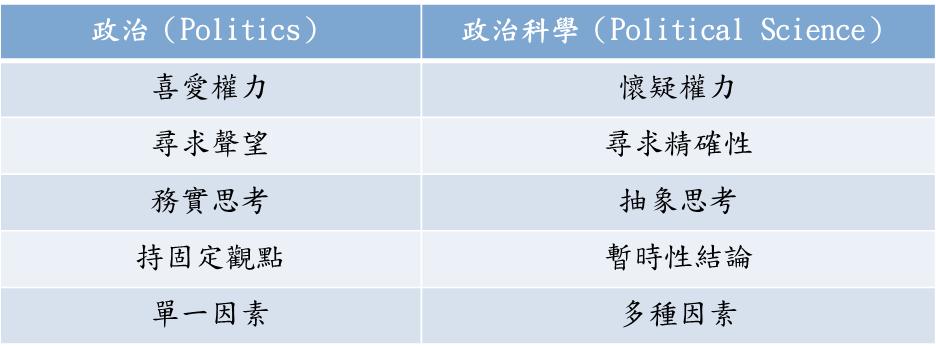 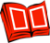 4
政治 vs. 政治科學
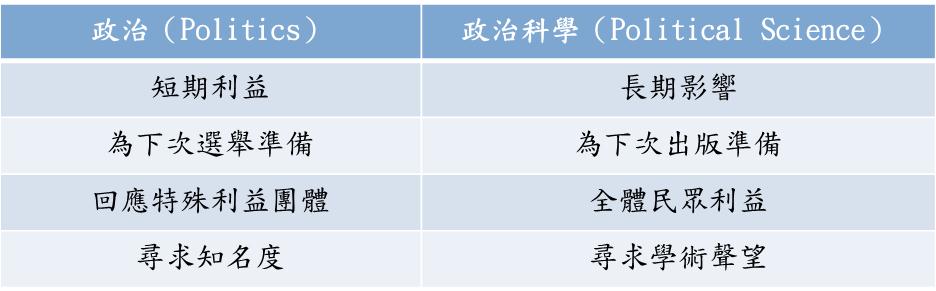 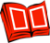 5
政治理論（一）
Political Science: An Introduction 
Chapter 2
6
政治學的重要理論
古典理論

當代理論
7
古典理論
8
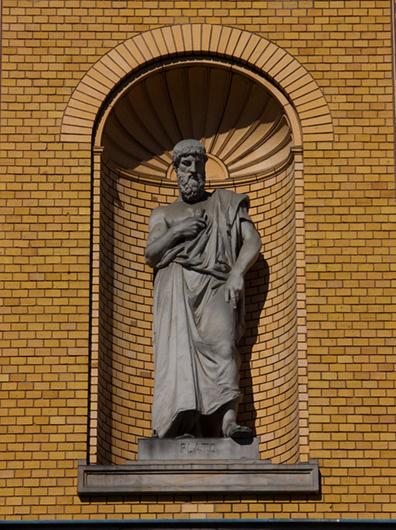 柏拉圖（Plato）(428-348 B.C.)
著有「理想國」（Republic）
探討規範性的理想政治體制
形上學、人類美德的討論
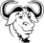 9
亞里斯多德（Aristotle）（384-322B.C.）
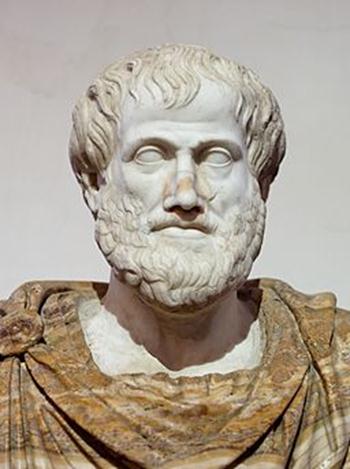 著有「政治學」（Politics）
搜集希臘城邦政體的資料
實證（empirical）研究與比較政治研究的開山始祖
最好的政治社群由中產階級人民構成、民主政治越能運作
　（少數壟斷 → 寡頭、暴君政治）
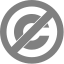 10
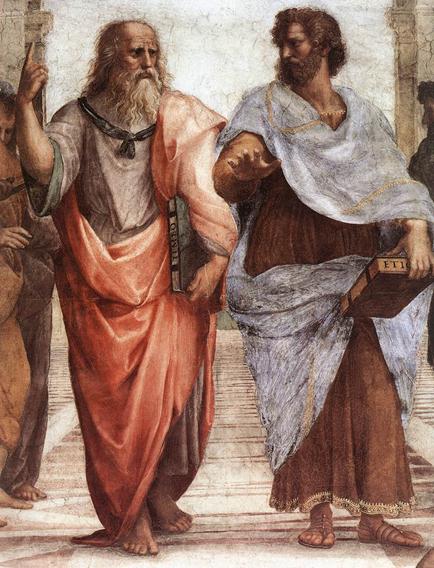 柏拉圖與亞里斯多德都是為了尋求較穩定、良好的政治體制
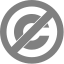 11
中世紀政治發展
宗教式研究途徑 → 政教合一
教會影響力大於政治人物
12
馬基維利（Machiavelli）(1469-1527)
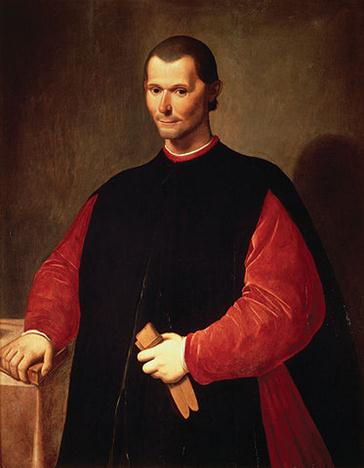 著有「君王論」（The Prince）(1517)
重點放在“權力”，跳脫宗教影響
當代政治學研究的本質
馬基維利是現實主義者(Realist)，對政治現實本質、目標是追求權力
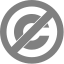 13
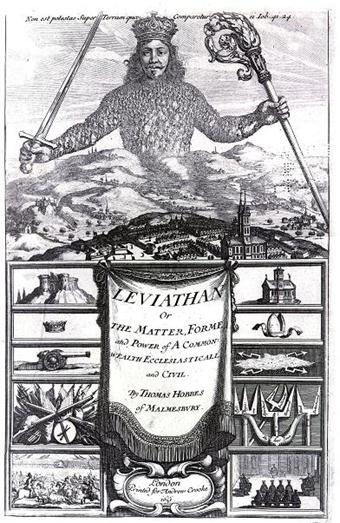 社會契約論
一、霍布斯(Hobbes)(1588-1679)
著有「利維坦」(Leviathan)(1651)
英國內戰(1642-1651)的背景
“the state of nature”
  自然狀態，在公民社會產生之前，人性本惡
“war of each against all”
  所有人對抗所有人
人民讓渡部分權力給政府，政府提供安全社會 → 即是「社會契約」
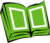 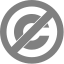 14
賽局/博弈理論(game theory)
B
「囚徒困境」
(Prisoner’s Dilemma)
(P.D. game)

優勢策略(dominant strategy)
A
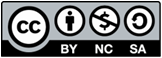 15
賽局/博弈理論(game theory)
「囚徒困境的通則化模型」 （generalized form of P.D. game）
C: cooperate
D: defect
4: best outcome for the player
3: second best
2: second worst
1: worst
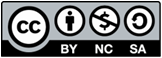 16
賽局/博弈理論(game theory)
「搭便車」(Free riding)
在P.D. game下，雙方都有搭便車的動機(incentive)

政府確保提供公共財、並強制執行
Ex: 納稅
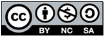 (second best)
17
社會契約論
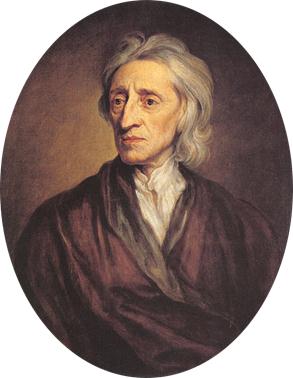 二、洛克(John Locke)(1632-1704)
著有「政府論兩篇」(Two Treatises of Government)(1689)
古典自由主義之父
存在自然狀態，人性本善
簽定契約為了保護「自然權力」(Nature Rights)，包含自由、生命、財產權
統治者權力來自被統治者同意，人民有權推翻失職政府
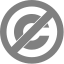 18
社會契約論
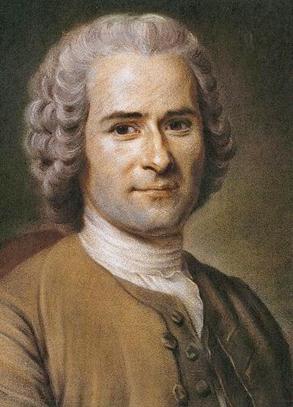 三、盧梭(Rousseau)(1712-1778)

著有「社會契約論」或稱「民約論」(Social Contract)(1762)
認為人在自然狀態下是良善的
對法國大革命有極大影響
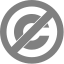 19
版權聲明
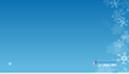 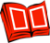 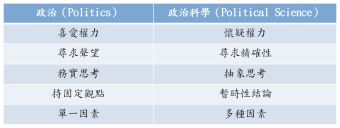 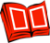 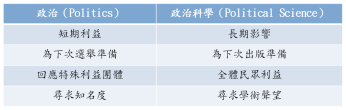 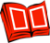 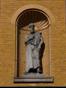 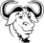 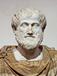 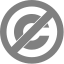 20
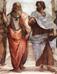 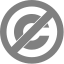 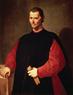 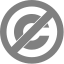 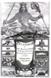 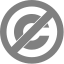 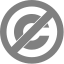 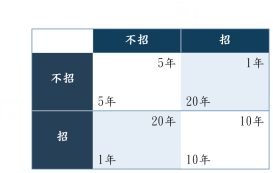 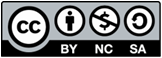 21
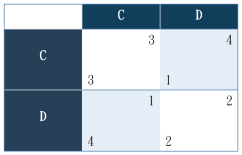 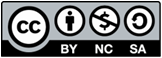 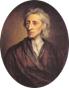 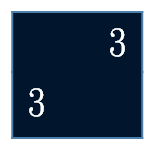 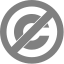 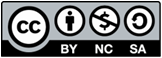 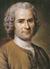 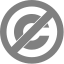 22